Figure 2. Properties of action potential-evoked Ca2+ influx in axonal varicosities of CA1 ...
Cereb Cortex, Volume 14, Issue 7, July 2004, Pages 748–758, https://doi.org/10.1093/cercor/bhh035
The content of this slide may be subject to copyright: please see the slide notes for details.
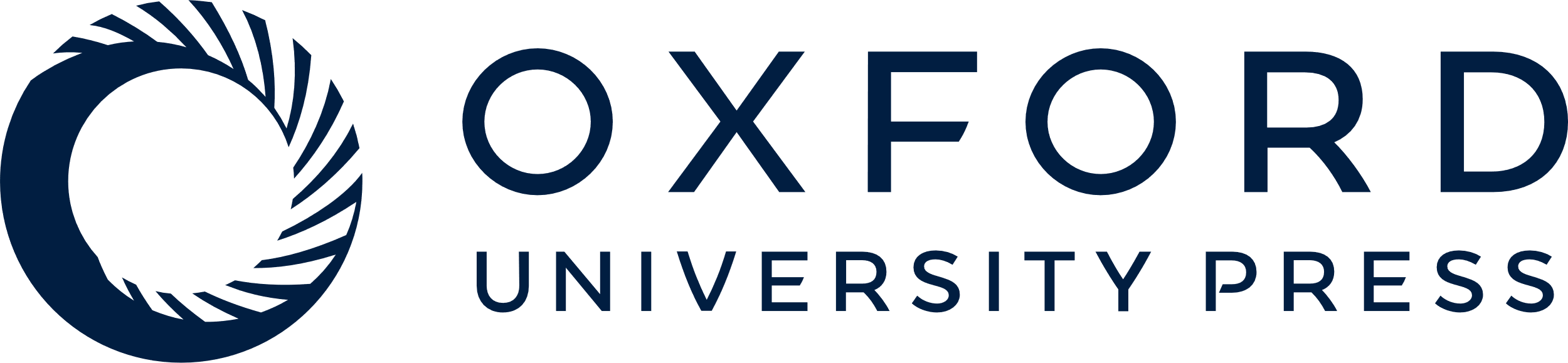 [Speaker Notes: Figure 2. Properties of action potential-evoked Ca2+ influx in axonal varicosities of CA1 interneurons. (A) Examples of stratum radiatum interneurons imaged in two-photon mode (Alexa 594 fluorescence, λx = 810 nm; Kalman fusion of 20 confocal sections over 15 µm depth) whole cell pipettes are visible. (B, C) Fragments of imaged interneurons at higher resolution, showing fragments of the axons (solid arrows) and dendrites (open arrows). (D–G) A depolarizing command voltage step induced two action currents (D) which elicited in a single varicosity (E) two Fluo-4 fluorescence responses (F) with little or no occlusion (G); arrowhead in E shows the line scan position; arrow in G indicates the ΔF/F step that corresponds to the first action current. (H, I) Example of a saturation experiment: fluorescence response to a single spike (average of five sweeps, upper panel in H, red line in I) and a train of 100 spikes (a single sweep, lower panel in H, red line in I; only part of the 2.5 s long sweep is shown) in the same varicosity. See Results for details. (J, K) Numerical simulation of Ca2+ kinetics in the axonal varicosity in the two likely limiting cases of endogenous buffer (EB), 50 nM (J) and 400 nM (K); computed kinetics of free Ca2+ (black line), Ca-bound indicator (CaFI, red line) and Ca-bound buffer (CaEB, blue line) are shown; the CaEB concentration corresponding to the average experimental fluorescence signal is shown as a black dotted line. See text for further details.


Unless provided in the caption above, the following copyright applies to the content of this slide:]